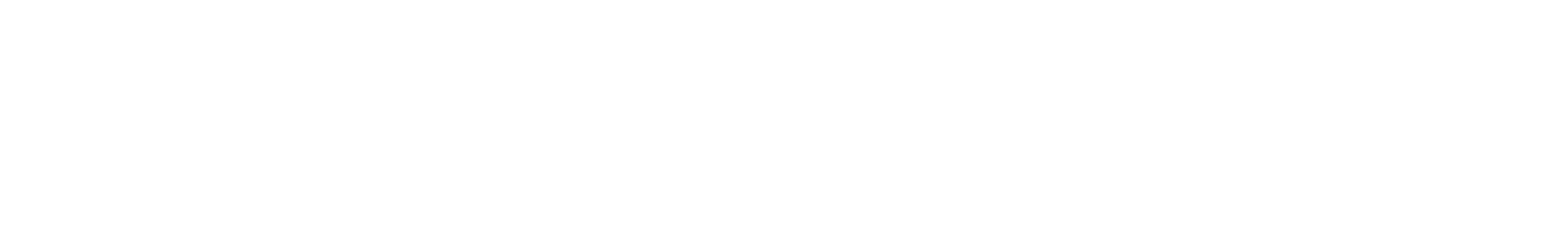 Swedish First Hill Campus
Unit Descriptions
Critical Care - Intensive Care Unit (ICU)

We have 32 ICU beds – 16 are medical ICU where acute respiratory distress syndrome (ARDS), diabetic ketoacidosis (DKA), sepsis, and gastrointestinal complications are common, and 16 are surgical ICU where patients are often post-op general, thoracic, HEENT or transplant surgery, or in the hemodialysis (HD) and continuous renal replacement therapy (CRRT) program. 

Critical Care – Intermediate Care Unit (IMCU)

We are a 16-bed unit located on 8East.  We are part of the critical care department and work closely with our intensive care partners to serve patients with moderate and potentially severe physiologic instability.  This requires a higher level of care than acute care or telemetry but less than intensive care.

Emergency Department

We are a 29-bed unit with 11 hall spaces to serve our patients.  We care for all ages, neonate to geriatric, and a wide variety of conditions, including but not limited to chest pain, abdominal pain, ortho injuries, GI/GU, sepsis, oncology related, dialysis, & behavioral health.

Acute Care – General Medical

We are a 30-bed medical unit.  We work with everything (diabetes, sepsis, cellulitis/wounds, liver cirrhosis, substance use disorder, pancreatitis, failure to thrive, GI bleed, small bowel obstruction, altered mental status, urinary tract infection, COPD & pneumonia…)!

Acute Care – General Surgical

We are a 29-bed unit with the population of 85% post-op and 15% medical patients.  We see a variety of surgical cases, head-to-toe procedures, with exceptions of brain, cardiac, GYN, GU or podiatry cases.  If your passion is post-op management, this would be a great fit!
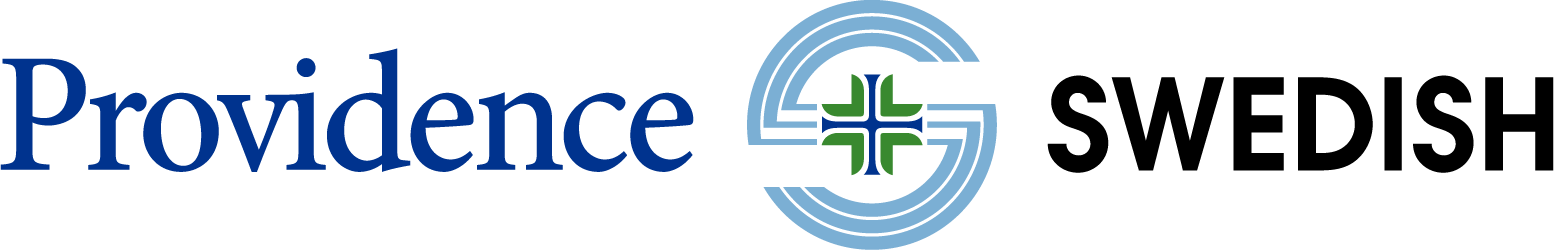 Acute Care – GYN Surgical

We are a 29-bed unit that is a true mix of both medical and surgical patients.  Our patient population consists of but is not limited to GYN oncology, GYN surgical, post-interventional radiology or post-cardiac catheterization & MedSurg overflow.

Acute Care – Medical Surgical

We are a 28-bed unit serving a general medical-surgical patient population very similar to First Hill General Medical and First Hill MedSurg-Ortho.  If you are looking for a great team to work with as you solidify your skills, this will be a perfect fit!

Acute Care – MedSurg Orthopedics

We are a 28-bed medical-surgical unit, making this a great place to develop skills and solidify your nursing practice.  Commonly treated diagnoses include sepsis, cellulitis, urinary tract infections, respiratory conditions, kidney or liver disease, & diabetes.  Given our unit setup, we have been able to properly isolate patients with COVID while maintaining caregiver safety!

Acute Care - Oncology

We are a 30-bed unit that serves patients with hematology diagnoses (leukemia, lymphoma), oncology (solid tumors), post-stem cell transplant & medical overflow.  Our RNs regularly administer chemotherapy, multiple blood products & support patients in clinical trials.

Acute Care – Orthopedic Unit

We are a 28-bed unit.  Patients come from multiple states to receive specialized orthopedic care. We also care for overflow medical/surgical patients.  This is a great setting to build a strong nursing foundation, with a wide variety of experiences, in a very supportive environment.

Acute Care – Transplant/Nephrology Surgical

We are a 30-bed unit that is a mix of medical and surgical patients.  We have 2 negative airflow rooms and 4 rooms with ceiling lifts.  We care for patients receiving dialysis, transplants (kidney from living donor or cadaveric, liver & pancreas), who are post-bariatric, abdominal, urology or vascular surgery.

Neonatal Intensive Care – Level III/IV (NICU)

We are a 30-bed unit that is a mix of medical and surgical patients.  We have 2 negative airflow rooms and 4 rooms with ceiling lifts.  We care for patients receiving dialysis, transplants (kidney from living donor or cadaveric, liver & pancreas), who are post-bariatric, abdominal, urology or vascular surgery
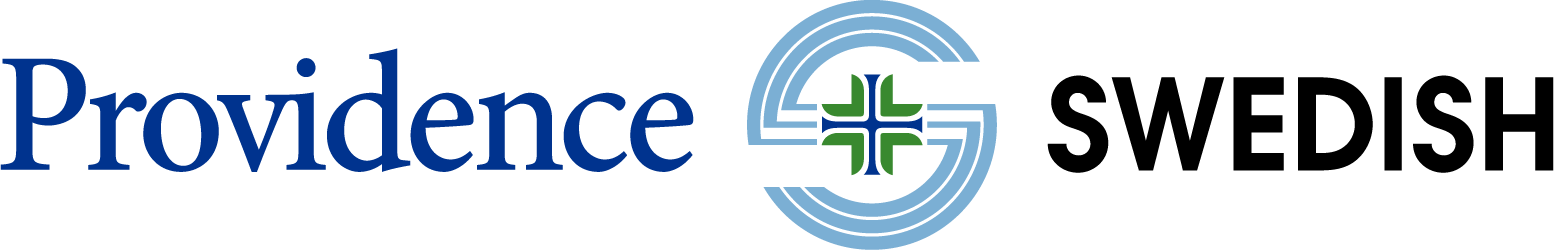 Recovery/Post-Anesthesia Care Unit (PACU)

At First Hill, we are one team covering 3 separate physical spaces.  Between the 3 PACUs we recover 80-100 patients daily from various surgical procedures including general surgery, orthopedics, gynecology, urology, thoracic, vascular, spine, transplant, and pediatric surgeries.

Pediatric Unit

We are a 19-bed unit serving patients under 18 years old with a variety of needs: gastrointestinal, orthopedic, respiratory and some neurologic, as well as tonsillectomy/adenoidectomy postop and neonatal abstinence syndrome therapy.

Pediatric ICU

We are a 6-bed intensive care unit serving patients under 18 years old needing a higher level of care.  This commonly includes respiratory needs up to and including neurally adjusted ventilatory assist (NAVA), gastrointestinal and orthopedic care.

Perinatal/OB - Antepartum

We are a 20-bed unit located on 5SW.  We serve birthing individuals at 6-40+ weeks’ gestation from multiple states.  Our patients have high-risk medical-surgical needs in pregnancy or multiple fetuses, and may need cervical ripening to induce labor, postpartum care after fetal loss, or addiction recovery services.

Perinatal/OB – Labor & Delivery

Our team supports 2 L&D units consisting of 31 LDR rooms, 4 ORs, and 9 triage beds.  We deliver approximately 600 newborns per month from as far as Alaska & Idaho.  High acuity & complexity are our specialties, supported by a Level IV NICU.  We also work closely with our ante- & postpartum teams, doulas, midwives, family practitioners, obstetricians, maternal-fetal medicine specialists & cultural navigators.

Perinatal/OB - Postpartum

We are a 57-bed unit that serves approximately 600 birthing people and their newborns each month.  From after delivery until discharge 24 to 72 hours later, we deliver routine postpartum care, provide education, and maintain a watchful eye for potential complications such as postpartum hemorrhage or a baby struggling with the transition to life outside the womb.
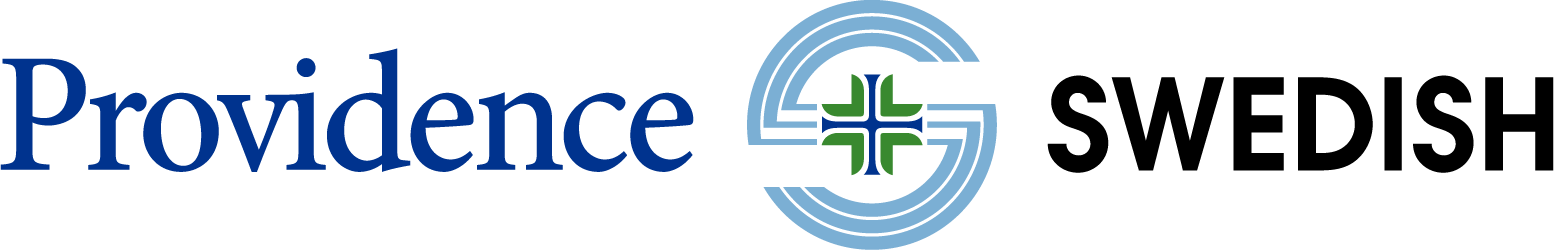 Perioperative/Operating Room -  Main Operating Room

We have 21 operating rooms and perform mostly complex inpatient surgeries with occasional ambulatory surgeries.  We are the busiest OR on the First Hill campus doing scheduled cases daily from 7am until 11pm at night with 24-hour coverage in house + back up on call.  Specialties include vascular, thoracic, pulmonology, bariatric, general, colorectal, urology, GYN, ENT, plastics, pediatrics, transplant and robotics.

Perioperative/Operating Room – Orthopedic Surgery

We have 10 operating rooms that specialize in orthopedic procedures (this includes ortho/neuro spine) and 3 orthopedic robots! We are so busy at the first hill campus that they gave us a whole building to ourselves.

Perioperative/Operating Room – South Tower Surgery

We have 10 operating rooms  Our 25-35 daily cases include fast turnover, outpatient surgeries for adults and pediatric patients. Our surgical service areas are general, GYN, ENT-maxillofacial/sinus, urology including lithotripsy, plastics and breast reconstruction, feminization, dental & ophthalmology. Cases run 0740 to approximately 1700. STS staff takes weekly call till 11pm, and Saturday call 7am to 7pm.

Telemetry & Progressive Care

We have two telemetry units at First Hill campus: a 30-bed unit on 7SW and a 20-bed unit on 10SW.  Both units serve very similar patient populations, who generally require telemetry monitoring.  Our nurses can administer intravenous anti-arrythmic medications and we are an AHA certified stroke center.